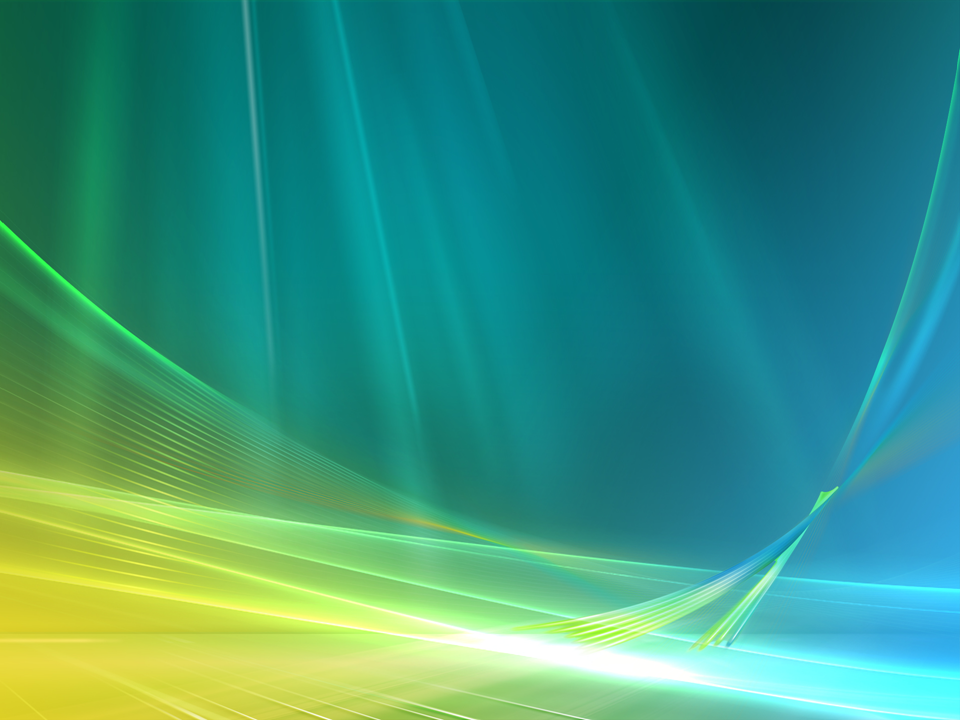 TRƯỜNG MẦM NON GIA THƯỢNG
Lĩnh vực khám phá khoa học
Tên bài: Trò chuyện về các 
thành viên trong gia đình

Độ tuổi: 3-4 tuổi
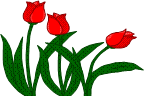 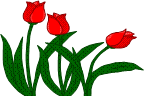 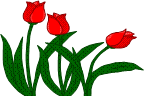 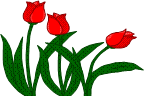 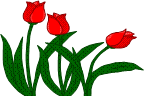 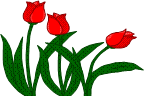 Trò chuyện cùng cô
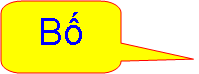 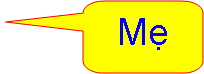 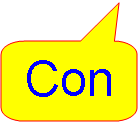 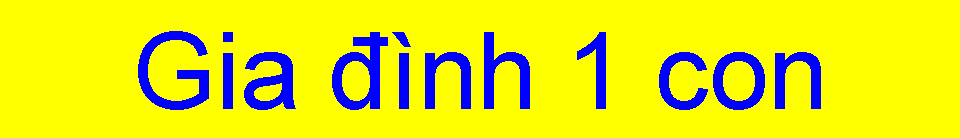 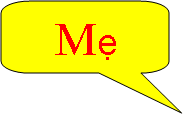 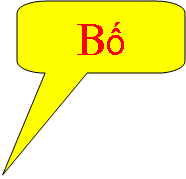 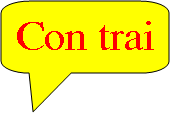 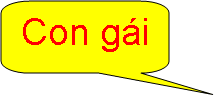 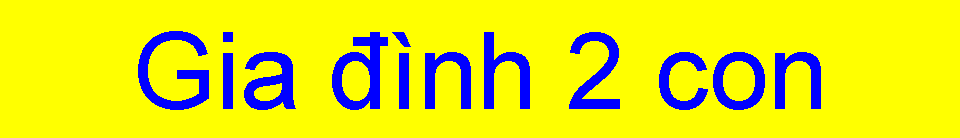 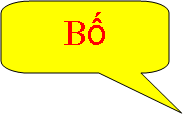 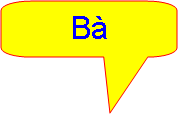 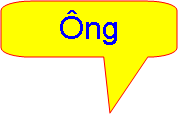 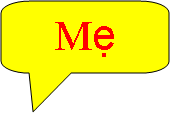 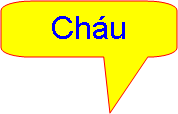 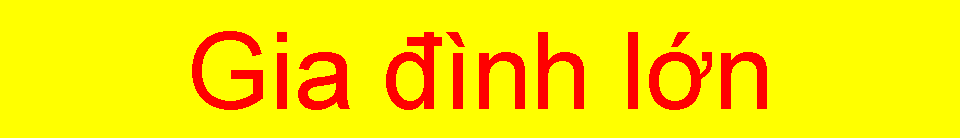 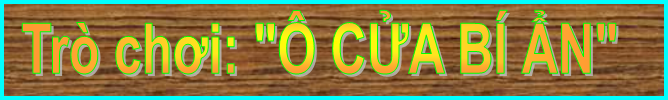 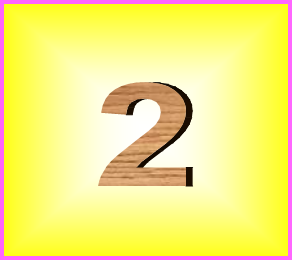 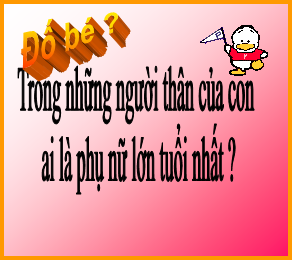 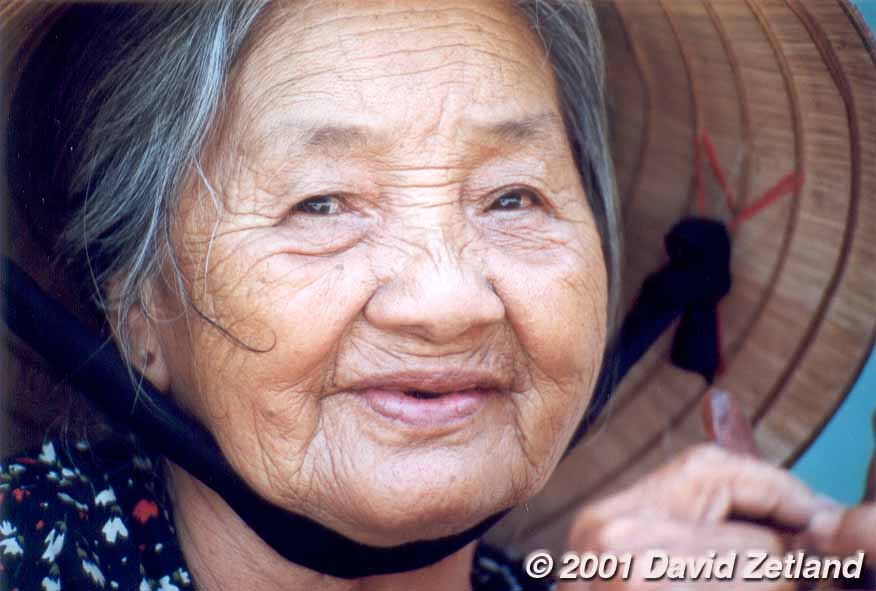 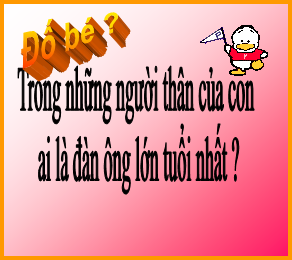 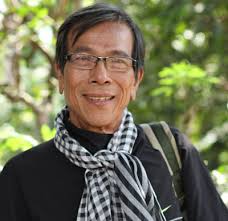 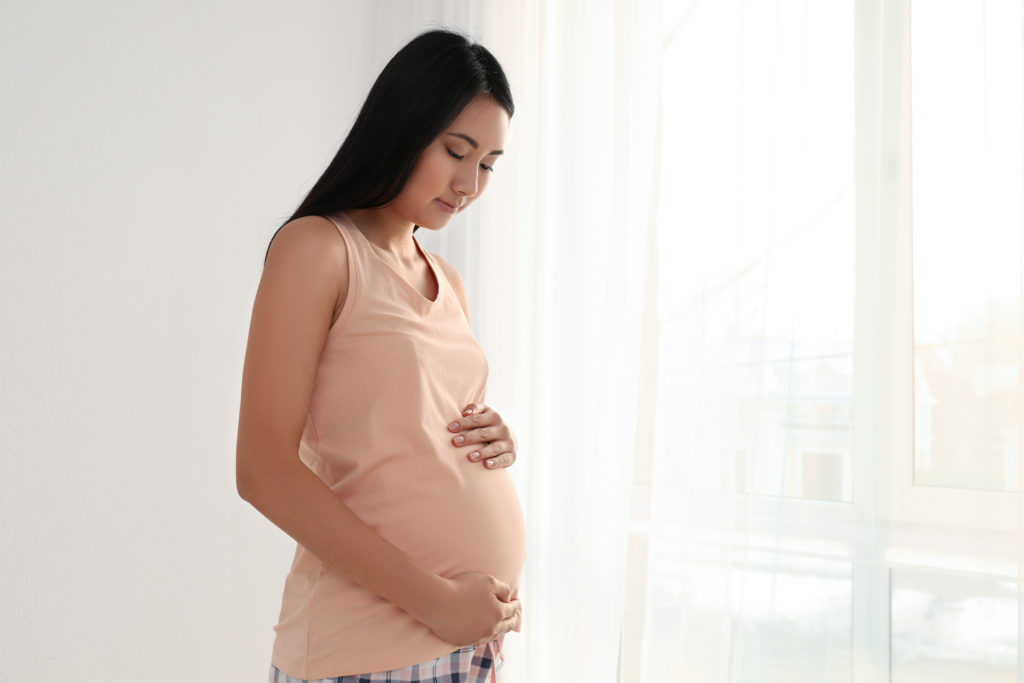 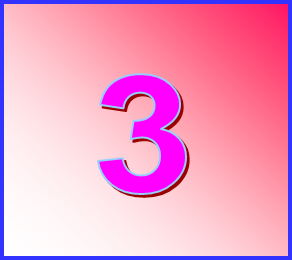 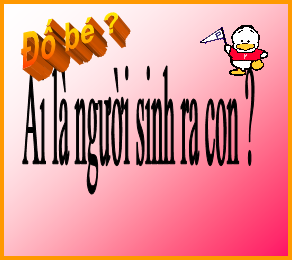 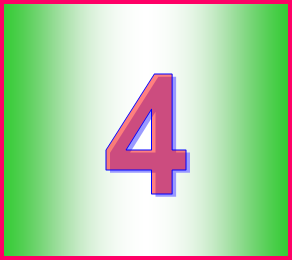 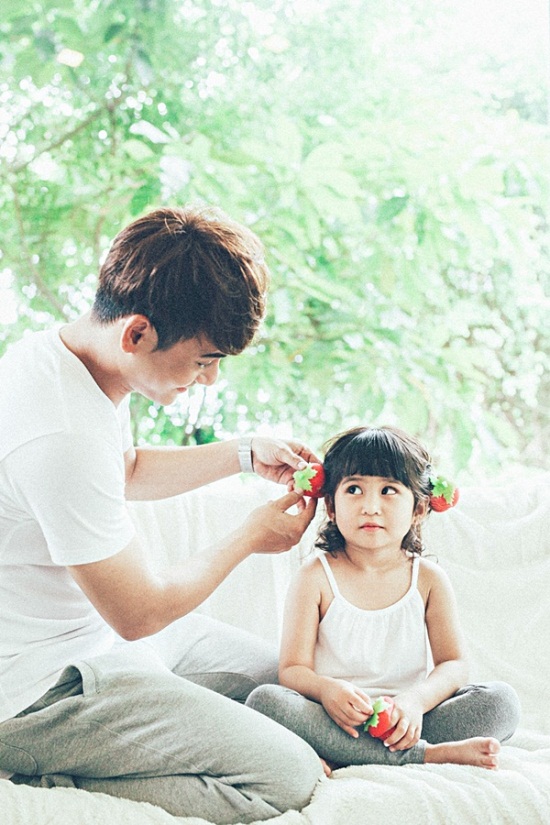 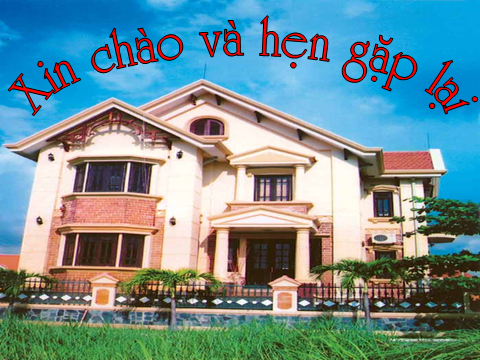